Nigeria Health, Population, and Nutrition (HPN) 
Multi-Activity Evaluation:
Zamfara Process Monitoring Results
December 2021
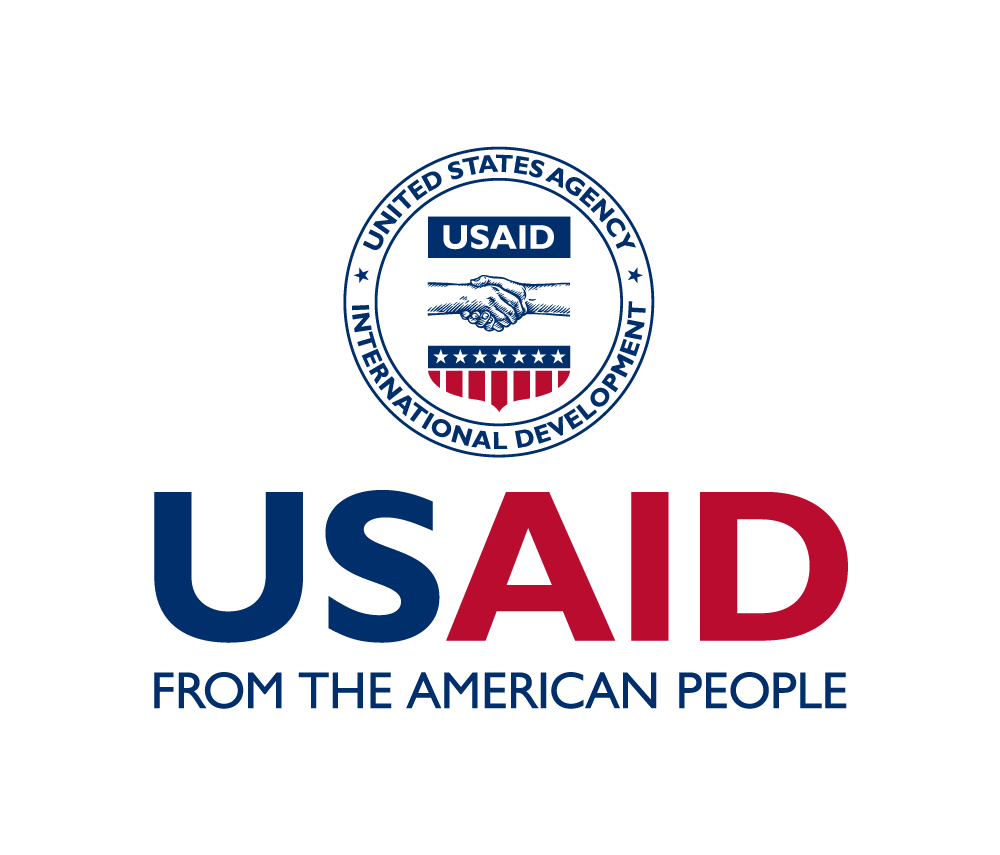 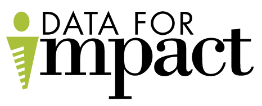 Evaluation staff
Siân Curtis, PhD, Principal Investigator and Activity Lead​
Jessica Fehringer, PhD, Co-Investigator and Qualitative Lead​
Kristen Brugh, PhD, Co-Investigator and Quantitative Lead​
Emmanuel Adegbe, MBBS, PhD, Nigeria Co-Investigator ​
Patrick Iyiwose, MSc, Evaluation Assistant​
Milissa Markiewicz, Project Manager and Research Associate​
Local research partner: Data Research and Mapping Consult (DRMC)
Objectives
Share results from the first round of process monitoring
Get feedback and validate results
We encourage you to put questions/comments in chat as we move through
Stimulate joint discussions on using the results to improve program implementation and outcomes
Share next steps in the evaluation
[Speaker Notes: Our objectives today are to
Share results from the first round of process monitoring

Get feedback and validate results
Please put questions/comments in chat

This is an ongoing process and we are interested to hear what is still valid versus what has changed. 

Stimulate joint discussions on using the results to improve program implementation and outcomes

We see this meeting as a tool to promote discussion and understanding.

Share next steps in the evaluation]
Agenda

Evaluation overview
Process monitoring
Results
Conclusion
Next steps
Discussion
Nigeria Health, Population, and Nutrition (HPN)  Multi-Activity Evaluation
Data for Impact (D4I) is conducting an outcome evaluation of four USAID/Nigeria HPN Activities with a focus on comparing the strengths and challenges of an integrated health programming approach with a disease-focused approach (malaria):
Integrated Health Project (IHP)
President’s Malaria Initiative for States (PMI-S)
Breakthrough ACTION-Nigeria (BA-N)
Global Health Supply Chain Program – Procurement and Supply Management (PSM)
[Speaker Notes: Define activities]
What do we mean by an integrated approach and a disease-focused approach?
An integrated approach implements a fully integrated set of RMNCH and malaria interventions as well as health system strengthening interventions (IHP).
In a disease-focused approach, addresses one health area only and, in this case, the focus is on malaria (PMI-S).
Both approaches also include demand creation (BA-N) and commodity procurement and distribution interventions (PSM).
[Speaker Notes: On this slide we define what we mean by an integrated approach and a disease-focused approach in the context of this evaluation, based on the original SOW document developed by USAID (read from slide).]
Evaluation Components
Quantitative: Health facility assessment and provider interviews (baseline and endline)
DHIS2 data analysis (annual)
Process monitoring (annual)
Organizational network analysis (midline and endline)
Qualitative component with women in communities, Ward and Facility Development Committees, and health facility in-charges (midline and endline)
Most significant change method workshop (midline)
Costing component (annual data collection)
Process Monitoring
Purpose
Methods
Sample
Purpose
Help answer evaluation questions, monitor implementation of activities, provide contextual information
Explore validity of critical coordination and implementation assumptions identified during development of portfolio-level theory of change
Three case study states:
Ebonyi – Integrated approach with IHP (RMNCH), PMI-S (malaria), BA-N, IHP
Kebbi – Integrated approach with IHP (malaria and RMNCH), BA-N, PSM 
Zamfara – Disease-focused approach with PMI-S (malaria), BA-N, PSM
[Speaker Notes: AT this stage we are mostly addressing point 2]
Evaluation questions: Process
How, and to what extent, did the four Activities and the government collaborate and coordinate to achieve desired health and service delivery outcomes?
What factors facilitated or hindered collaboration and coordination?
What are the most critical coordination/ collaboration points?
What factors facilitated or hindered implementation among the four activities in LGAs/states where an integrated (IHP) approach was implemented, a disease-focused (PMI-S) approach was implemented, or a combination of the two?
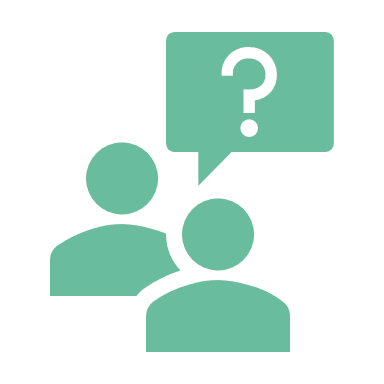 [Speaker Notes: SC: Added this to remind people what the relevant overarching evaluation questions are. Don’t think we need to spend long on it.]
Round 1
Round 1 of process monitoring occurred from January–April 2021 and focused on:

Coordination among Activities and the State 
Work planning 
Factors that facilitated and hindered coordination and implementation
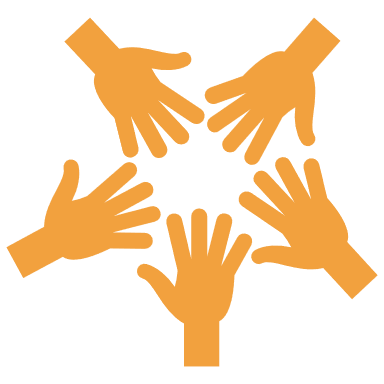 Methods
Interview guides informed by Activities’ MEL plans, result areas, and portfolio-level theory of change
Selection of respondents was based on relevance of roles and engagement with objectives of evaluation:
In each state, two respondents from each Activity and two State respondents per Activity
At national level, one senior Activity staff member and one Mission staff member per Activity
Matrix used to analyze results and facilitate analysis across respondents and to sort data by themes 
Note: Results are based on respondents’ perceptions
[Speaker Notes: Responses are perceptions of respondents]
Zamfara Sample
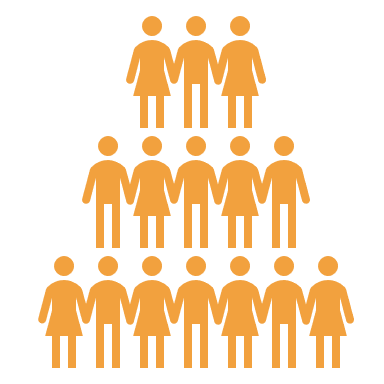 19 of 20 targeted interviews were conducted with 17 men and 2 women:
6 with state-level Activity staff
5 of 6 with targeted with State staff
4 with national-level Activity staff
4 with Mission staff
[Speaker Notes: 1 Senior gov official had connectivity problems. Tried to have equal numbers but couldn't because were a lot more men in the positions we were interested in interviewing]
Results
Study examined coordination and collaboration during extraordinary times
COVID-19:
Many coordination and planning meetings had to be conducted virtually and internet connectivity was problematic.
Hindered implementation  
Security issues (kidnapping, banditry, and violence) in Zamfara impacted implementation for all Activities.
COVID-19 and insecurity may have impacted BA-N more than other Activities due to community-based nature of their work.
COVID-19 and Security Issues
[Speaker Notes: First, we want to highlight that the study examined coordination and collaboration during extraordinary times given global COVID pandemic.

COVID hindered coordination and planning meetings as many had to be conducted virtually and Internet connectivity was problematic.
COVID-19 also hindered implementation. 
Security issues (kidnapping, banditry, and violence) in Zamfara impacted implementation. 
Effect of COVID-19 and insecurity may have impacted BA-N more that other IPs due to community-based nature of their work.]
How did the four Activities and the State coordinate?
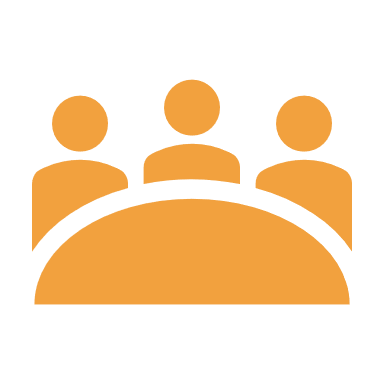 Significant coordination among Activities and with the State (e.g., Activity monthly coordination meetings; monthly or quarterly meetings with the State; Activity support of State TWGs).
The Activities,  LGA malaria focal persons, and the SMEP team use WhatsApp to address pressing issues from the field that require immediate response.
At the national level, Activities and Mission technical staff participate in national level TWGs and other coordination forums.
[Speaker Notes: Next, one of the main questions we were looking at was How the four activities and the State coordinated.


Officers from the Mission visit the field to get a sense of IP monthly meetings: typical agenda, what IPs discuss.  Another purpose is to see how they can advance or complement what the  IPs are doing.
State TWGs – multiple IPs participate in the various TWGs. Build capacity of members and ensure action points are followed up on
At the national level, the IPs have monthly coordination meetings to align strategies and implementation approaches
Mission staff noted that attending the national-level TWGs enables their technical staff to have insight into government priorities, which helps them prioritize where the IPs should focus energy and resources
At both the state and national level, participation in TWGs helps strengthen coordination with other donors.]
Coordination Structures and Processes
Mandates 
Coordination support from the Mission
Monthly Activity coordination meetings
Co-location of offices
Coordination with other development partners
Activity work and implementation planning
Fuzzy definition of coordination
[Speaker Notes: There were a number of themes that emerged from the process monitoring on how the activities and the state coordinated and we have grouped them into main themes.  The first group of themes was about coordination structures and processes.]
Mandates and Mission Support
Mandates:
Activities’ result areas are tied together; coordination affects each Activity’s performance.
At the same time, each Activity has an individual mandate (service delivery, demand creation, commodity security) that they must balance with mandate to coordinate.
Mission support:
At the national level, Activities work to resolve coordination issues before they are raised by the Mission. Mission gets involved:
To add value to the process or if an issue is lingering.
When Activities have challenges coordinating with the State.
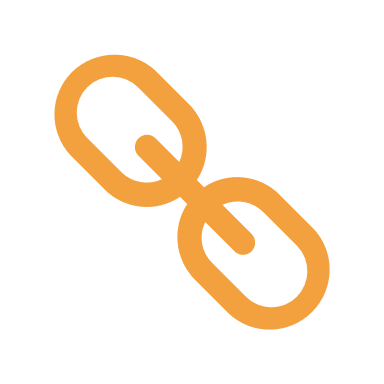 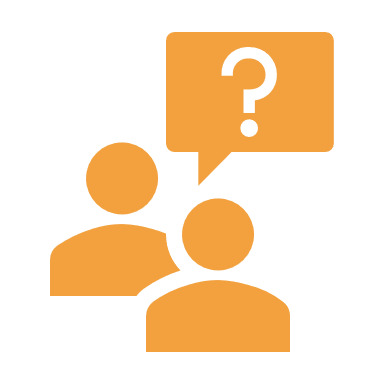 [Speaker Notes: IPs have mandate from USAID to coordinate and collaborate.

Individual mandates prioritize, service delivery, demand creation, and commodity security.]
Monthly Activity Coordination Meetings
Share and address challenges from field
Share implementation plans to avoid “clash of activities,” leverage resources, and avoid duplication
Ensure unified message presented to the State
Coordinate agendas for advocacy
Facilitate coordination:
Challenges:
In Zamfara, there was an occasional clash of activities due to competing priorities and need to report on monthly/quarterly achievements
[Speaker Notes: For example, In Zamfara an IPTp activity clashed with a data validation activity due to the last-minute approval of the data validation activity.]
Co-location of Offices
In Zamfara, PSM is co-located with the Drug Management Agency
Facilitated coordination with LMCU
Other Activities in Zamfara are not co-located with the State
Reduced opportunity for relationship building
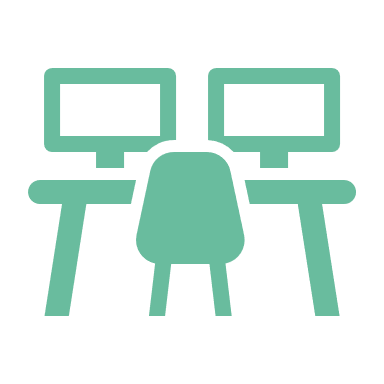 Coordination with Other Development Partners
Through TWGs and other forums, Activities coordinate with other partners; gain insight into what others are doing to avoid duplication and address gaps.
Different mandates of other partners can make coordination a challenge.
National Activity respondent reported desire for USAID to encourage other development partners to sign onto USAID MOUs so that the State can be accountable to one common and transparent platform.
[Speaker Notes: A national Activity respondent said they would like USAID to encourage other development partners to sign onto USAID MOUs so that the State can be accountable to one common and transparent platform.

Mission respondent: the different development partners in a State can have different mandates that can make it challenging for each to make the technical or programmatic changes that they would like, such as harmonizing SBC messages. They explained that it is counterproductive when different donors in the same State are looking at similar behaviors but communicating slightly different messages to the same audience. As a result, they felt coordination with other development partners needs to be a priority.]
Use of Existing State Structures
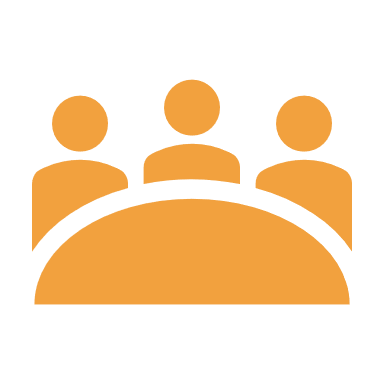 Making use of existing State structures facilitated coordination and implementation.
Activity Work and Implementation Planning
Activities share their final workplans with each other and State.
In Zamfara, State respondents reported more involvement in Activity work planning than in the past.
Activities also engage in monthly and quarterly implementation planning, and the State has more involvement in these plans; this also leads to greater ownership by the State.
“The State is satisfied because this is the first time [the] IPs sit with SMEP to deliberate on a workplan together, before it was not like that.” 

-Zamfara State respondent
[Speaker Notes: Details of work planning for each Activity is in the individual State briefs.]
Fuzzy Definition of Coordination
Unclear: 
Boundaries for Activity coordination
Responsibilities of individual Activities when implementing some joint activities
[Speaker Notes: A national Activity respondent stated there are no clear boundaries for IP coordination and felt that USAID defining the approach more fully would be helpful.

A Zamfara Activity respondent reported a need to develop clearer understanding of the responsibilities of individual Activities when implementing a joint activity.]
System-Level Factors
Different Activity mechanisms and timelines
Challenges with integrated versus disease-focused programming
Fragmentation of government offices
Limited availability of demand-side data
Transfer of health workers
[Speaker Notes: The second set of main themes that emerged were System-level factors.]
Different Activity Mechanisms and Timelines
Different mechanisms of Activities are a challenge because some have more flexibility; can shift things around to achieve a result while others cannot.
Different timelines of Activities create challenges because one activity may be in the very early stages of implementation while another is closing.
Challenges with Integrated Versus Disease-Focused Programming
“Family planning doesn’t get the same acceptance that a mosquito net does.” 	
-Mission respondent
With malaria, selection of facilities to support is based on malaria case volume. With integrated programming, the supported facilities may not be those with the highest volume of malaria cases.
Politics of malaria-only program vs. integrated including family planning
Cost of delivering commodities is higher with disease-specific programming because only specific commodities are distributed, and other necessary commodities must be managed by other means.
[Speaker Notes: Another example of how mandates constrain coordination]
Fragmentation of Government Offices
Difficult to coordinate with many different agencies all together versus coordinating with each separately.
Fragmentation of government offices may be a bigger challenge for integrated programs than disease-focused programs.
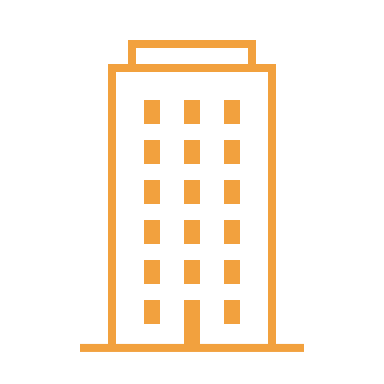 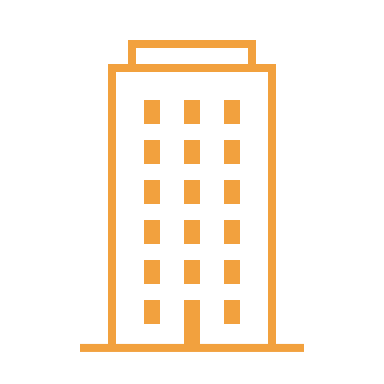 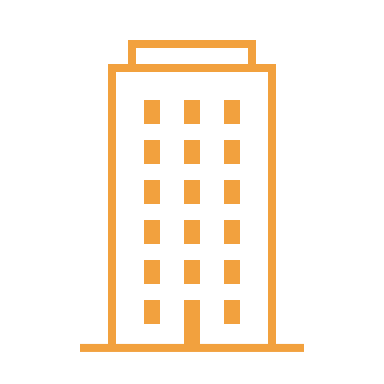 Limited Availability of Demand-Side Data
There is no routine information system for demand-side data like DHIS2 for service-level data.
BA-N interprets their own monitoring data and shares it with other Activities to inform decision making.
However, BA-N’s data may not be sufficient for other Activities in some cases (e.g., forecasting commodities).
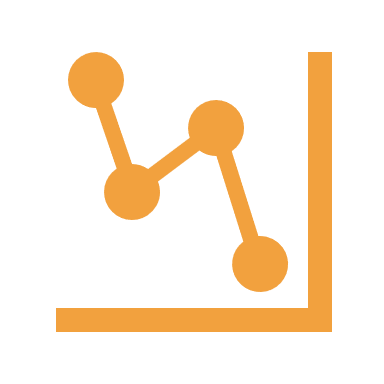 [Speaker Notes: No routine system for demand-side data as there is for service delivery data in the DHIS2.]
Transfer of Health Workers
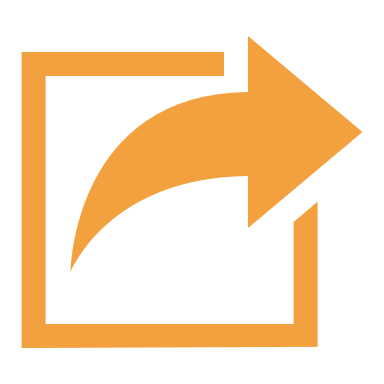 Transfer of health workers hindered implementation as new staff needed to be trained.
Factors Related to Sustainability
Support for State Annual Operational Plan (AOP) process
Joint advocacy
Ownership by the State
Daily subsistence allowances (DSAs) and travel allowances
Issues with coverage
Support for State AOP Process (1)
Activity workplans are incorporated into State AOP.
In Zamfara, Activities’ support focused on development of AOPs related to malaria, SBC, commodities, etc. 
In addition, PMI-S participated in harmonization of Health Sector AOP.
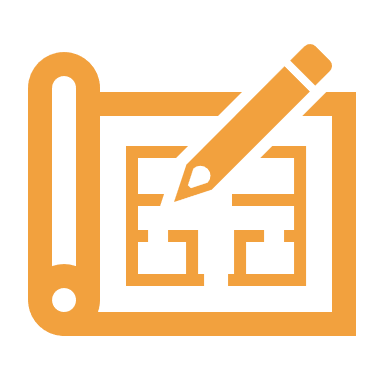 Support for State AOP Process (2)
Challenges:
Time for developing harmonized AOP was limited and people coming late and/or leaving early was a distraction.
High-level stakeholders absent from the AOP process in Zamfara due to lack of State funding.
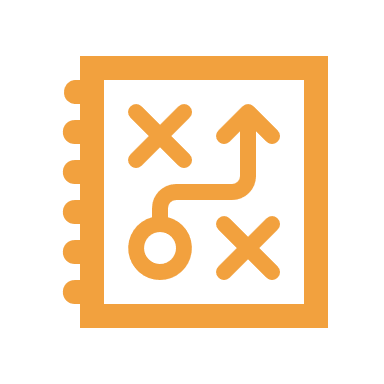 Joint Advocacy
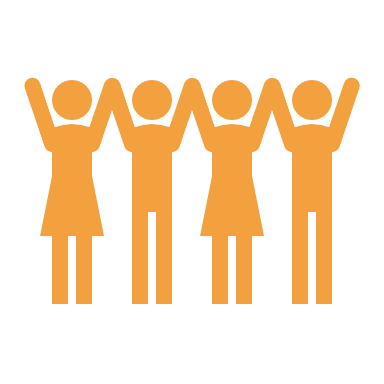 Activities cannot approach top government leadership separately. They must have a joint factsheet.
[Speaker Notes: Activities cannot approach top government leadership separately. They must have a joint factsheet which shows how each Activity contributes to service delivery, demand generation, and logistics.]
Ownership by the State
Ownership by the State, where it exists, facilitates implementation.
Zamfara: Bed net and SMC campaigns were successful because the State led and committed funds.
Activity and State respondents reported lack of human resources for health (HRH), lack of State funding, and late release of State funds as challenges.
[Speaker Notes: seasonal malaria chemoprevention (SMC)]
DSAs and Travel Allowances
In Zamfara, Activities said that flat rate transport allowance was a challenge because State participants feel that they should be reimbursed based on distance travelled.
Operational challenges occur when organizations apply different policies. Mission is discussing aligning procedures among Activities and with other donors.
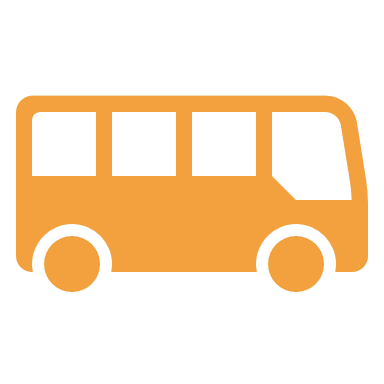 [Speaker Notes: A Mission respondent noted that the IPs come from different organizations and operational challenges occur when organizations apply different policies, for example if one has a transport allowance for certain kinds of events and another does not.

Mission staff are having conversations about travel allowances and DSAs—how to align them among IPs and other donors.]
Issues with Coverage
State respondents reported issues with limited implementation coverage (number of PHCs, number of wards) which could impact the Activities' ability to have broader impact.
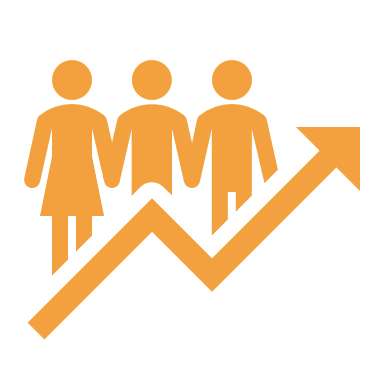 Implementation Successes
Implementation Successes Reported by State Respondents
SMEP is “100 percent satisfied with the [Activities] because of what they are doing and whenever the State calls for meetings, they all attend.”

-State respondent
PMI-S reactivated the Malaria TWG and the community health influencers, promoters and services (CHIPS) management working group which are vital for coordination and tracking progress. 
Perceived improvement in DHIS2 and LMIS data quality: achievement of 100 percent  malaria reporting and commodity supply.
[Speaker Notes: CHIPS: Community Health Influencers, Promoters, and Services]
Implementation Successes (2)
BA-N praised for their SBC work:
“There is no word to use to qualify BA for what they have done … there was a national survey on malaria … and it was Zamfara that came first from all the state[s] because of the level of awareness on malaria.”  
-Zamfara State respondent
[Speaker Notes: State respondents in Zamfara commended BA-N for its community work on malaria. “There is no word to use to qualify BA for what they have done … there was a national survey on malaria … and it was Zamfara that came first from all the state[s] because of the level of awareness on malaria.”  

World Malaria Day activities were jointly conducted by BA-N and the State in Zamfara. BA-N’s community activities, such as town hall meetings, dialogue, and compound meetings were described by the State as effective, as was BA-N’s provider behavior change work.]
Conclusions
Conclusion
Overall, coordination among the Activities and with the State is working well given the number and complexity of relationships, but competing priorities and time are common constraints. 
Many of the themes emerging from the first round of process monitoring were similar across the three states, despite their different programming approaches and the presence of a different combination of Activities in each state. 
Lack of State funds and human resources are common constraints to increased State leadership. 
Despite this, State respondents in Zamfara pointed to many successes achieved by the Activities and offered high praise of their work.
Next steps
Next Steps
Process monitoring
Second round of process monitoring in early 2022
Focus on sustainability
Fewer interviews 
We heard themes repeated early in process
Organizational network analysis
Follow-up for TWG membership list
HFA/provider interview results in early 2022
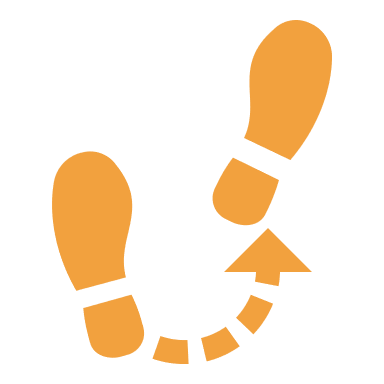 [Speaker Notes: We will apply ONA methods to gather data to help us understand how the activities and state actors are collaborating and coordinating efforts. Actors such as IP and MOH staff in Abuja, Ebonyi, Kebbi and Zamfara, in addition to other stakeholders identified by USAID, will be surveyed to assess connections and engagement between the various stakeholders. D4I has previously tested tools that will be adapted for this purpose to map the stakeholder networks and depict relationships between organizations. The ONA method will be used to gather information systematically from organizations to characterize the network by measures such as density (number of links among organizations as a proportion of all possible links), centrality (the degree to which a high proportion of links are with a single or few organizations), and reciprocity (the proportion of mutual ties—e.g., organizations that refer clients to each other or share resources with each other) (Reynolds, Curran, & Thomas, 2014). We plan to conduct ONA early in Year 2 of the evaluation and then again in the final year of the evaluation, at a minimum. Having ONA data at multiple time points will contribute to our understanding of how collaboration between the activities and state organizations evolves over time as they work to improve health outcomes.]
Questions?

Thank you.
Discussion/Feedback
Please discuss in small group for 5 minutes: 

What in these results was most interesting to you?
 
What actions might you take in response to these results?
[Speaker Notes: they are trying to have a group in person in a room so if that happens, then they can be their own group… they can turn to neighbor and discuss


Have them report back out after groups or we call on them

Emphasize – we want to hear each from government side and activity side]
Discussion/Feedback
Do these results fit with your experience?

What was surprising, if anything?

Anything to expand on/explain further?
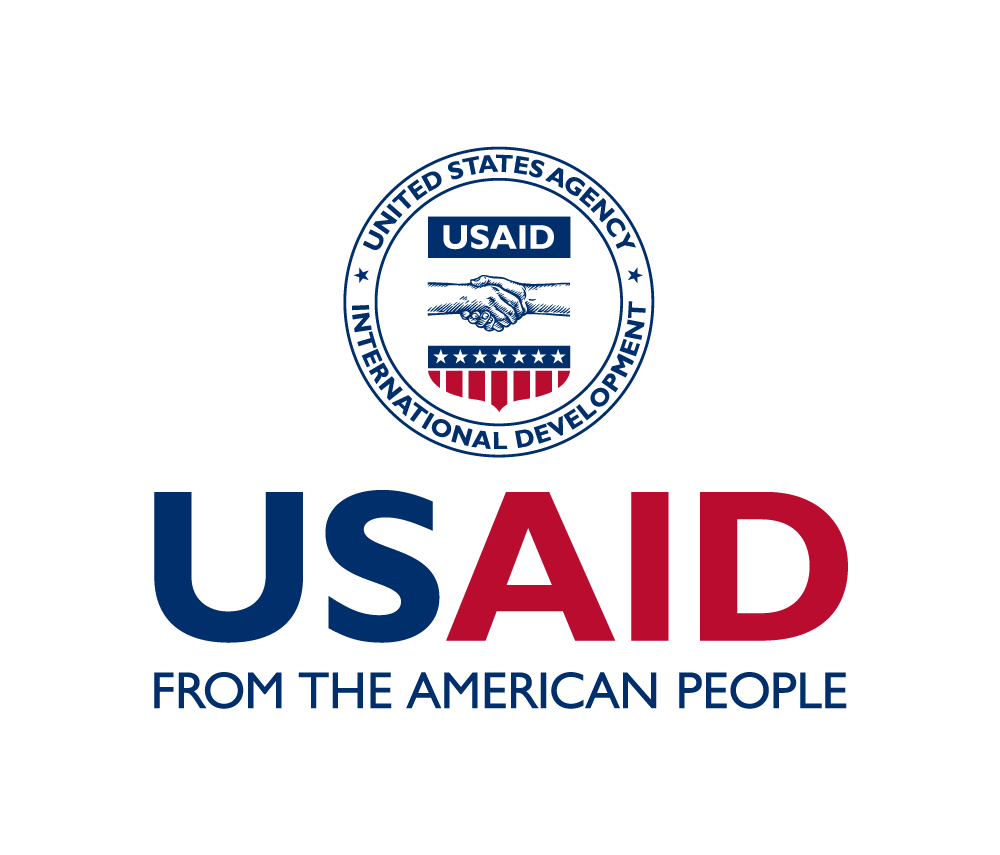 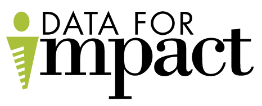 This presentation was produced with the support of the United States Agency for International Development (USAID) under the terms of the Data for Impact (D4I) associate award 7200AA18LA00008, which is implemented by the Carolina Population Center at the University of North Carolina at Chapel Hill, in partnership with Palladium International, LLC; ICF Macro, Inc.; John Snow, Inc.; and Tulane University. The views expressed in this publication do not necessarily reflect the views of USAID or the United States government.
www.data4impactproject.org